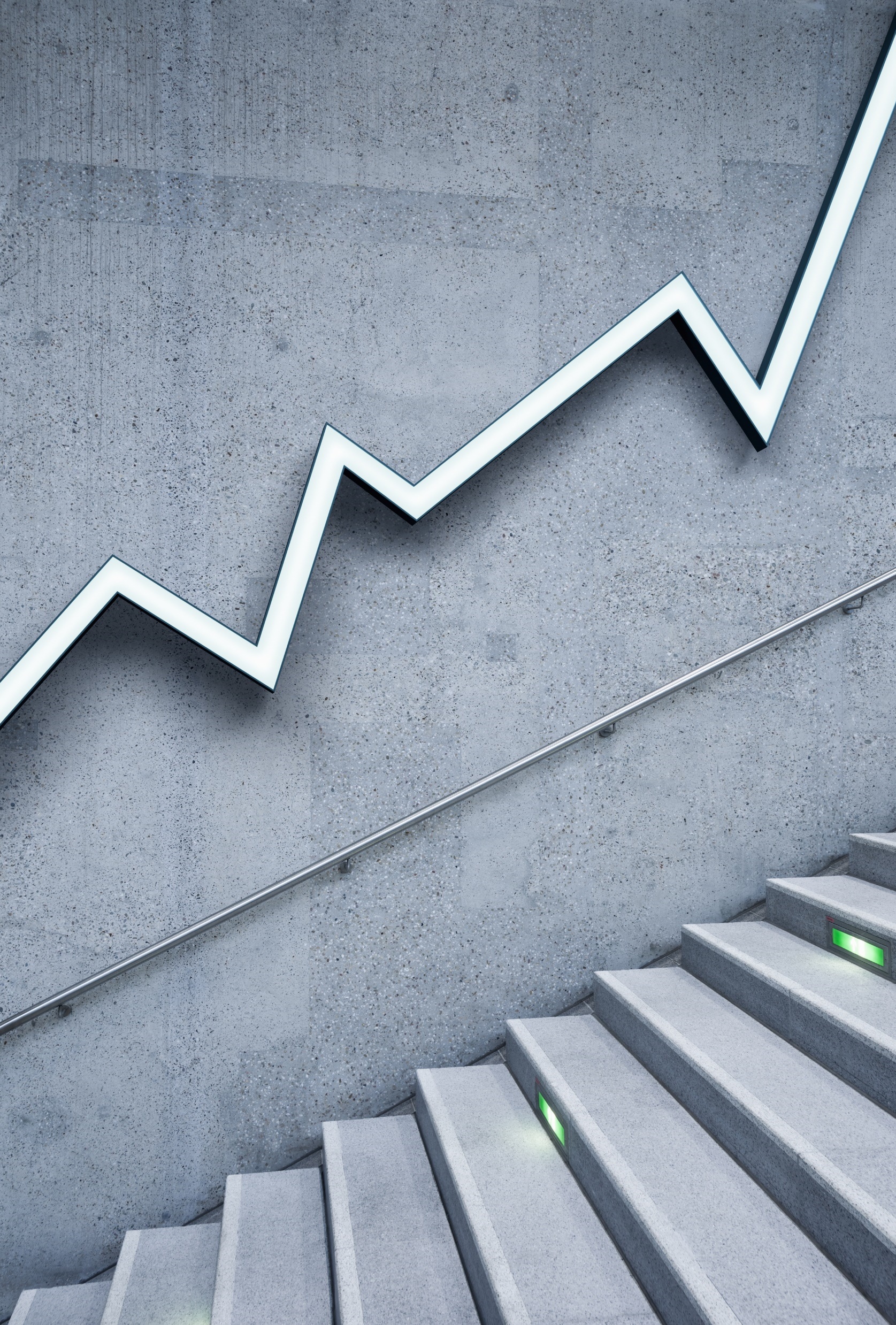 Çocuğumu Tanıyorum  Geleceğine Destek  Oluyorum...
Çok paranız olsaydı yine de çalışır mıydınız?
İnsanların % 85 ‘i bu soruya ‘evet’ yanıtını vermiş…
19.01.2024
Meslek Kavramı; para kazanılmak için üretilen nesne veya hizmetten daha fazlasını ifade eder…
19.01.2024
Meslek seçimi , çok boyutlu ele alınması gerekilen bir konudur. ‘ Hemen iş bulması ‘ bir mesleği seçmenin yalnızca bir boyutudur.          Günlük yaşamımızın büyük bir bölümünü iş hayatımızda geçiririz. Bu da yaşama dair durum ve duyguların birçoğunu iş yaşantımızda da deneyimlememiz demektir.
19.01.2024
Peki bir meslek seçerken nelere dikkat etmeliyiz?
Öğrencinin;
İlgileri
Değerleri
Yetenekleri
Kişilik özellikleri
19.01.2024
İLGİ
Bir kimse kısıtlayıcı koşullar altında dahi o işi tekrar tekrar yapma isteği duyabilir.

Bireyin bir faaliyetten hoşlanma ve haz alma (doyum sağlama); faaliyeti sevip -sevmeme; derecesidir.

Herhangi bir aktiviteyi isteyerek, zevk alarak yapıyorsak,Birçok faaliyet arasından belirli birkaç faaliyeti sıklıkla tercih ediyorsak bu aktiviteler ve faaliyetlere ilgi duyuyoruz demektir.

Örneğin, boş zamanımızda yapılabilecek onlarca uğraşı arasından sıklıkla şiir ezberleyip, kitap okuyorsak edebiyata ilgi duyuyoruz demektir.

NELERİ YAPMAKTAN HOŞLANIRIM? & NELERİ SIKLIKLA YAPARIM? soruları, ilgi duyulan alanların anlaşılabilmesi, keşfedilebilmesi için sorulabilir.
BELLİ BAŞLI İLGİ ALANLARI
1-Temel Bilim: Temel bilim ilgisi Fizik, Kimya, Biyoloji gibi bilimlerin konularını oluşturan doğal olayları incelemek, Matematik konuları ile uğraşmak gibi davranışlarda kendini gösteren bir ilgi alanıdır. Bu ilgisi yüksek olan insanlar Tıp, Veterinerlik, Mühendislik gibi uygulamalı alanlarda da çalışmaları doyum sağlayabilir. 
2 – Sosyal Bilim: Sosyal olayları incelemek ve nedenlerini araştırmak gibi davranışlarda ifadesini bulan bir ilgi alanıdır. Bu ilgisi yüksek olan kimseler Hukuk, Siyaset Bilimi, Sosyoloji, Tarih, Psikoloji, İlahiyat gibi alanlarda çalışmaktan mutlu olabilirler. 
3 – Canlı Varlık: Hayvan ve bitkilerin yaşayışını incelemekten, onları yetiştirip üretmekten zevk alma davranışları içerir. Bu ilgiye sahip insanlar açık havada çalışmaktan hoşlanırlar. Veterinerlik, Ziraat ve Orman Mühendisliği, Su Ürünleri, Bahçe ve Tarla Bitkileri, Balıkçılık, Hayvancılık ve benzeri işlerle uğraşmak onlara zevk verir.
4 – Mekanik İlgi: Bu ilgisi yüksek olan kimseler çeşitli alet ve makineler yapmak, işletmek ve onarmak gibi faaliyetlerden hoşlanır. Makine, Elektrik-Elektronik Mühendisliği, Bilgisayar Mühendisliği, Gemi İnşaatı, Uçak Mühendisliği, Tekstil Mühendisliği, Teknik Eğitim Fakültesi gibi teknik alanlarda başarı ve doyum için gereklidir.

 5 – İkna: Başkalarına düşüncelerini aktarma, belli bir amacı gerçekleştirmek için başkalarını etkileme gibi davranışları içeren bir ilgi alanıdır. Bu ilgi alanı ile ilgili meslekler arasında Yazarlık, Gazetecilik, Diplomatlık, Yöneticilik, İşletmecilik, Din Görevlisi, Öğretmenlik, Avukatlık, Halkla İlişkiler, Sigortacılık, sinema-TV gibi meslekler gelmektedir.
19.01.2024
BELLİ BAŞLI İLGİ ALANLARI
6 – Ticaret: Alım satım işleri ile uğraşma, ticaret yolu ile kar elde etme, bir malı müşteriye tanıtma ve satma gibi faaliyetlerde ifadesini bulan ticaret ilgisi Pazarlama ve Reklamcılık ile yakından ilgilidir. Ancak ticarete ilgi duyan insanlar hangi meslekten olursa olsunlar, meslekleri ile ilgili bir ticarete yönelebilirler. 
7- İş Ayrıntıları: Ayrıntılarla uğraşmaktan hoşlanma, her işi günü gününe yapma, bir yazı veya hesabı inceden inceye kontrol etme, her şeyi düzenli tutma gibi davranışlarda kendini gösteren bu ilgi alanı Muhasebe, Sekreterlik, İşletme, İktisat, Maliye, İstatistik, Mimarlık, Tasarım ve Çizim, Haritacılık, Kütüphanecilik, Arşiv ve benzeri kendini gösterir.
8 – Edebiyat: Her türlü edebi eseri inceleme, eleştirme ve edebi eserler yazma gibi davranışlarda ifadesini bulan ilgi alanıdır. Edebiyat, Diller (Filoloji), Basın-Yayın, Gazetecilik, Yazarlık, Şairlik ve benzeri. 
9 – Güzel Sanatlar: Bu ilgi alanı daha çok Resim, Heykel ve El sanatları ile ilgili eserleri incelemek veya bu tür eserler ortaya koymakla ifadesini bulur. Güzel Sanatlar Fakültesi en uygun eğitim programıdır. 
10– Sosyal Yardım: Sosyal yardım ilgisi, hasta, yoksul ve sakat insanlara yardım etme ve onların sıkıntılarını azaltma gibi davranışlarda ifadesini bulur. Tıp, Psikoloji, Sosyal Hizmetler, Hemşirelik, Psikolojik Danışmanlık, Özel Eğitim Öğretmenliği vb.
19.01.2024
MESLEKİ  DEĞER  NEDİR?
Bir mesleği bizim için değerli kılan özelliklere ise meslek değerleri denir.
Meslek değerleri; bir mesleğe girme sonucunda o mesleğin getirilerinden elde edilen doyumdur.
 MESLEKTEN BEKLENTİLERİM NELER? & MESLEĞİN GETİRİLERİ NELER?
soruları, meslek değerlerinin keşfedilebilmesi için sorulabilir.
MESLEK DEĞERLERİ
Kazanç durumu,
Sosyal güvencesi,
Toplumsal saygınlık 
Eşitlik
Özerklik/Bağımsız çalışma
Liderlik
Yapılan hatanın telafi edilmesi
Duyarlılık
Yarışma/ Rekabet
Başkalarına yardım etme
Düzenli hayat
İstediği yerde yaşama
Arkadaşlık
Yenilikçilik (yeni şeyler üretme)
Mesleki gelişime açık olma
Yaşam boyu öğrenme
Yaratıcılık
Zihinsel, fiziksel ve psikolojik güçlük ve üstesinden gelme
Ahlaki değerler
Teknolojinin kullanılması
Meslekte yükselme
Meslekte başarı
İnsanlarla çalışma
Takım çalışması
Kendine zaman ayırma
19.01.2024
YETENEK
Yetenek doğuştan getirilen özelliklerin eğitim ve çevre etkisi ile geliştirilmiş kısmını ifade eder.
Bir kimsenin bir şeyi öğrenme ve yapabilme gücüne denir.        
Yeteneklerimiz kalıtsal özellikler taşımalarının yanında aynı zamanda çevresel koşulların etkisiyle ve eğitimle geliştirilebilen yapıdadırlar.

NELERİ YAPABİLİRİM? & NELERİ YAPMAKTA İYİYİM?
soruları, yetenekli olunan alanların anlaşılabilmesi, keşfedilebilmesi için sorulabilir.
19.01.2024
YETENEK ALANLARI
Uzlamsal Zeka; Dünyayı doğru algılamayı gerektiren; cisimlerin uzaydaki biçimlerini algılama, cisimleri iki veya üç boyutlu olarak görebilme, geometrik şekilleri farklı açılardan anlama gibi yetileri kapsar.
Doğa Zekası; Bitkiler, hayvanlar ve jeolojik doğal varlıklara empati duymak, onlara duyarlı davranmak ve onları anlamak gibi özellikler doğa zekası gelişmiş bireylerin özellikleridir. 
 İçsel Zeka; Bu zeka türü, insanın kendisini bilmesini,anlamasını sağlar. İnsanın kendisini takdir etmesi,amaç belirlemesi, kendini ayarlaması, duygusal ve bireysel öz yönetimi sağlaması gibi hayati fonksiyonları vardır.
Kişilerarası Zeka; Bireyin diğer insanları anlamasını ve onlarla başarılı ilişkiler kurabilmesini sağlar.Bireysel farklılıkları görebilme, kendini ve diğerlerini motive etme gibi özellikleri vardır.
Sözel-Dilsel Zeka; Akademik başarıyla ilişkili olan genel zekanın temel unsurudur.Okuma, yazma,dinleme, konuşmada kelimeleri etkili kullanma yeteneğidir.
Mantıksal-Matematiksel Zeka :Genel zekanın temel unsurlarından biridir.Hesaplama becerisi, mantıksal nedensellik ilişkisi kurma, karmaşık problemleri çözme becerilerini kapsar.
Müziksel Zeka: Sesin ritim ve tınısına ayrıca sesin duygusal boyutuna duyarlı olmayı gerektiren becerileri kapsar.
Kinestetik-Görsel-Bedensel Zeka : Bu zeka türü bedensel etkinliklerde başarılı olmayı sağlar. Görsel, bedensel, sportif becerileri ve dikkat, kontrol, çeviklik gibi özellikleri kapsayan zeka türüdür.
19.01.2024
YETENEK   ALANLARINA GÖRE MESLEKLER
YETENEK   ALANLARINA GÖRE MESLEKLER
Bu kadar karmaşık                             olmamalı…
19.01.2024
Bir meslek sahibi olmak hayatta verilen en önemli kararlandandır. Yanlış Meslek seçimlerinde birey ve meslek arasında uyumsuzluk var ise uzun vadede bireyde;
Kronik yorgunluk
Kronik stres
Agresyon
Çökkünlük
Tahammülsüzlük
Uyku bozuklukları
Yaşamdan alınan doyumun azalması
Aile içi ilişkilerde problemler
Kaygı bozuklukları
Kalp-damar hastalıkları
Özgüven kaybı
Değersizlik ve yetersizlik hissi
19.01.2024